Personagens da História  do Jângal:
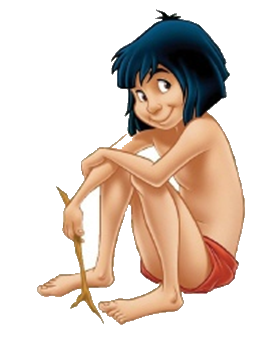 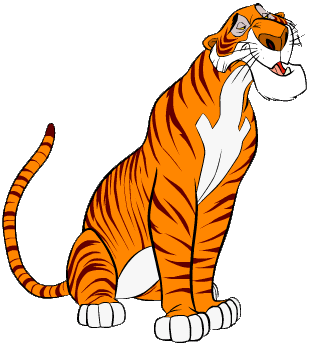 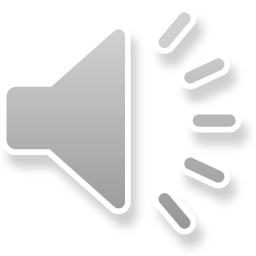 Akelá
Sou Akelá, um lobo cinzento grande e sábio. Me consideram como o líder da alcateia, 
     por que sou muito experiente, e   guio os lobos nas caçadas e os levo por caminhos seguros, protegendo-os
                                contra os perigos. 
 A alcateia me respeita e eu respeito 
               a Lei da Jângal e meus lobos.      
      Você pode contar comigo para o 
         que precisar, nunca abandono 
                                a minha alcateia.                                                 
 Lobinho aprenda comigo a ser  justo, a proteger sempre o menor,          
a  respeitar as nossas leis e 
                                  fazer sempre o Melhor Possível.
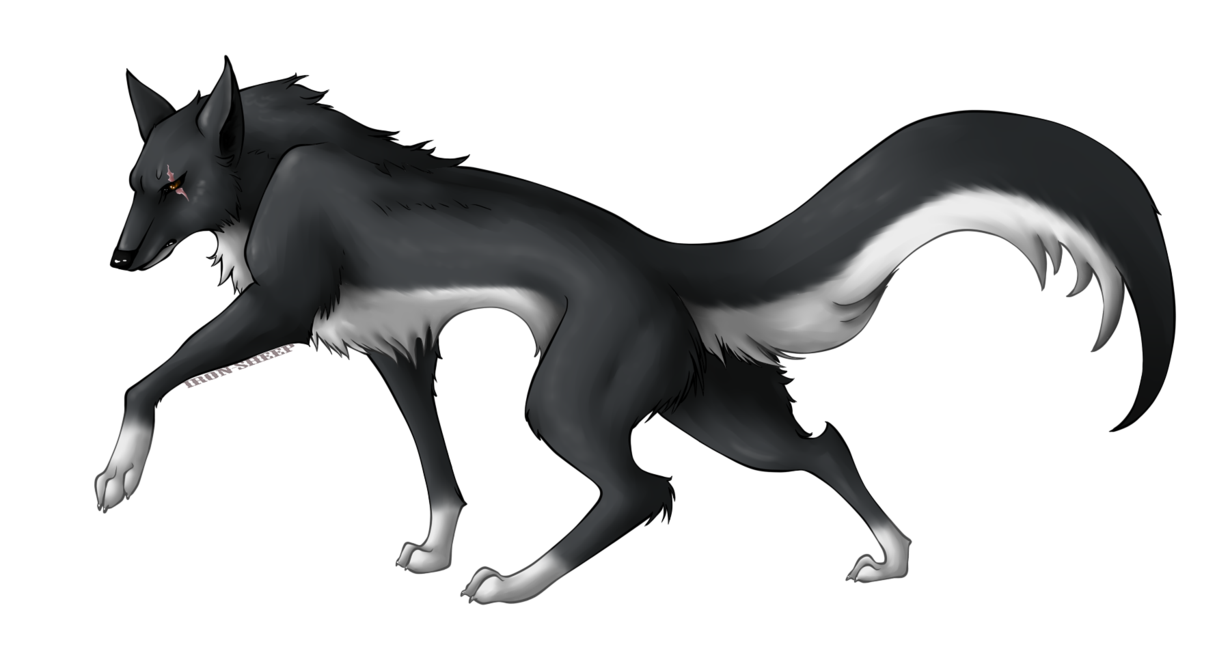 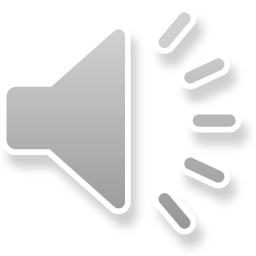 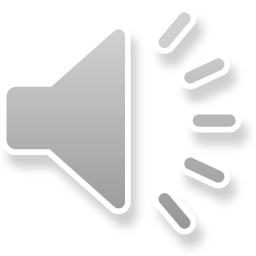 [á-que-lá]
2
Mowgli
Sou Mowgli, gosto de me balançar entre as árvores,       comer bananas o dia inteiro e curtir com os animais da selva.      Sou o filhote de homem preferido. Minhas aventuras foram contadas pela primeira vez no                                         "Livro da Jângal", de Rudyard Kipling. Uma criança abandonada criada pelos animais da selva e que vive um dilema  -  a que parte do reino animal pertence?        É um lobo? É um elefante? É um urso? E que tal um chimpanzé? 
    Em minhas aventuras, vou experimentando todas as possibilidades, mas acabo percebendo que não me 
encaixo em nenhuma delas.  Os amigos da selva me      ajudam a encontrar o caminho de volta até aldeia         dos homens.               Afinal, é a esse mundo que o filhote de homem pertence.
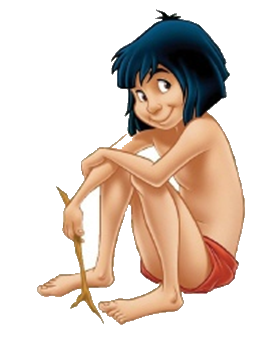 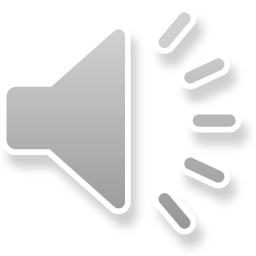 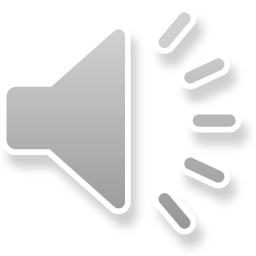 [mó-gli]
3
Bagheera
Eu sou Bagheera, uma ágil e valente pantera negra.
Eu me movo rápido e silenciosamente em meio à selva e estou
                         atenta a todos os seus sons e movimentos. 
                         Conheço os segredos para sobreviver: um deles é 
                         cuidar do corpo, para ficar forte e capaz 
                   de se defender dos males, que podem me atacar.
                    Cuidar do corpo significa:    - alimentar-se bem; 
                                - manter-se limpa;     - fazer exercícios físicos; 
                                - evitar acidentes;      - viver em lugares limpos; 
                                - prevenir doenças; 
                   Cada um é responsável pelo seu próprio corpo. 
 Se você pretende ter um corpo forte e sadio, faça como eu!
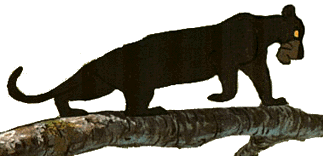 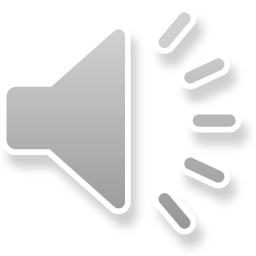 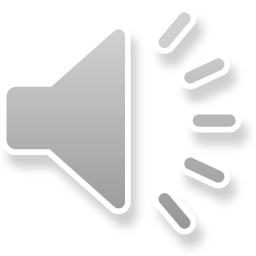 [ba-gui-ra]
4
Baloo
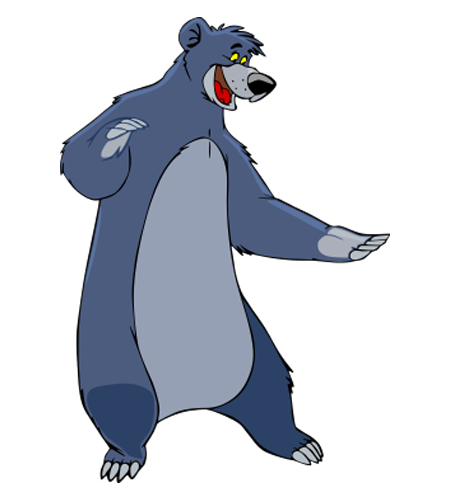 Meu nome é Baloo. Talvez vocês já tenham ouvido falar de mim. 
Sou o enorme e sábio urso pardo encarregado de ensinar a Lei aos 
  lobinhos e lobinhas.
Embora eu não saiba dizer palavras bonitas, sempre digo a verdade
Durante anos, meus aprendizes foram filhotes de lobo.
Até que apareceu Mowgli que você já conhece, não é verdade?
     A mim coube defendê-lo na Roca do Conselho, quando foi 
                apresentado a alcateia juntamente com seus irmãos.
                     Com a ajuda de Bagheera, convencemos todos a aceitá-lo.
Desde aquele dia eu me dediquei a ensinar a lei ao pequeno Mowgli. 
Ele aprendia com grande rapidez. Era um filhote muito inteligente e suas conquistas me enchiam de alegria e orgulho.
   Vocês, lobinhos e lobinhas, também são filhotes de humanos, e sem 
     dúvida, têm muitas coisas para perguntar e muitas para aprender.
     Minha grande tarefa, assim como fiz com Mowgli, é lhes ensinar a 
           Lei do Lobinho, para que vocês possam viver em paz com seus   
         irmãos e irmãs.
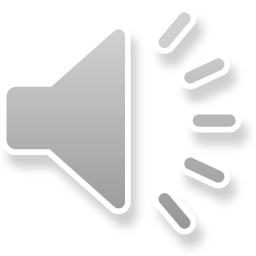 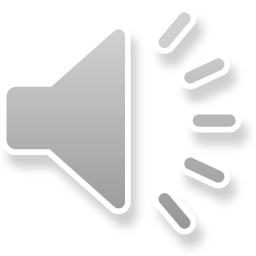 [ba-lúú]
5
Kaá
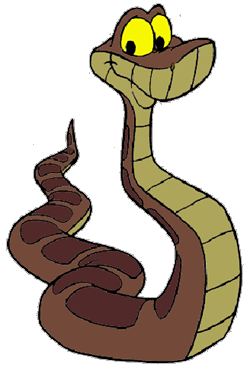 Sou Kaa, a serpente. Mas não precisa ter medo,          eu não sou venenosa. Sou esperta, experiente e posso ensiná-lo a usar sua inteligência, para que você deixe suas pegadas neste mundo para todo o sempre.     Gosto de conhecer coisas novas, pois sou muito curiosa        . Lobinhos e lobinhas também devem ser criativos,             engenhosos, abertos às novidades.               Kaa, sua amiga astuta e fiel, estará sempre a sua              disposição.                                          Lembre-se disso!
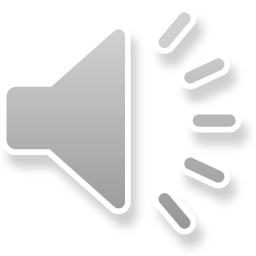 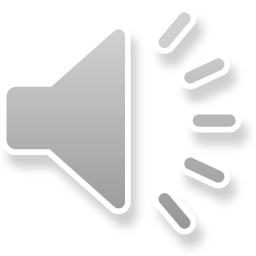 [caá]
6
Chil
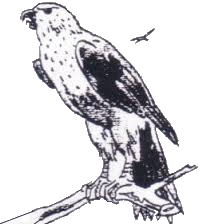 Sou Chill, o abutre não apareço com tanto destaque na história, mas ajudo particularmente na aventura com os Bandarlogues. Acompanho discretamente e tenho uma visão global dos acontecimentos, por ver  tudo “do alto”.
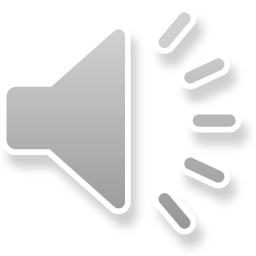 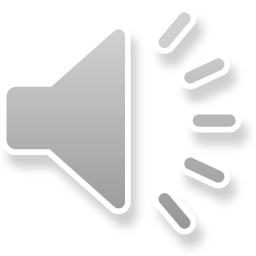 [xil]
7
Hathi
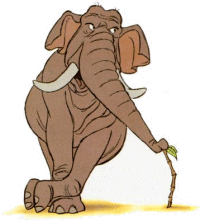 Sou Hathi,  um elefante grande e selvagem que deixa um grande rasto por onde quer que passa. Com a minha grande tromba anuncio os acontecimentos importantes da Jângal. 
Gosto de treinar minha manada. Sou muito leal, mas exijo disciplina e não gosto de descuido e esquecimento.
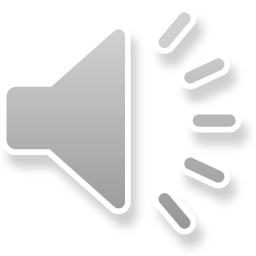 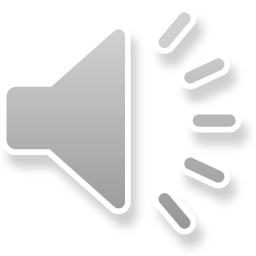 [rá-tchi]
8
Raksha
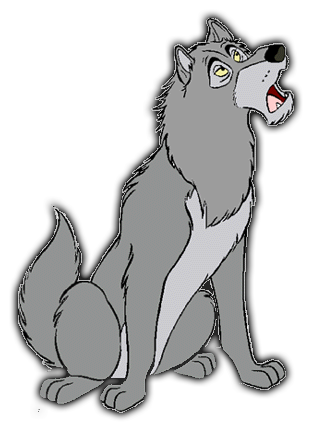 Sou Raksha, a mãe loba. 
Eu e o pai lobo encontramos Mowgli quando ele se perdeu na floresta e o adotamos.Criando-o junto aos nossos filhotes, ensinando-o a amar a família e respeitar a Lei. 
Mowgli aprendia rápido e tenho certeza que você também aprenderá.
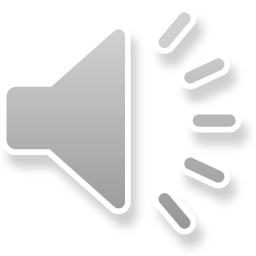 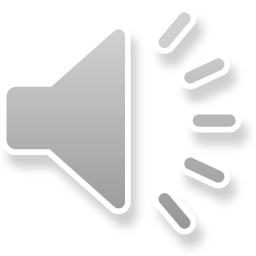 [rac-tcha]
9
Bandarlog
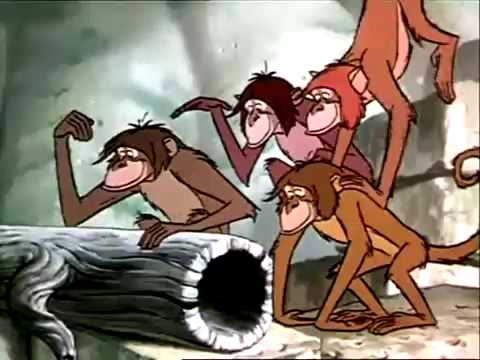 Sou um Bandarlog, dizem que somos um bando de macacos arruaceiros, preguiçosos e desordeiros, que não respeitamos a Lei da selva e infernizamos a vida dos outros animais, até é verdade,   o que mais gostamos é  viver a vida brincando sem nenhuma responsabilidade, as vezes isso nos causa muita confusão, será que se seguíssemos a Lei nossa vida seria melhor?
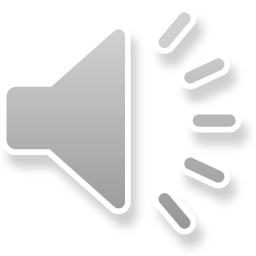 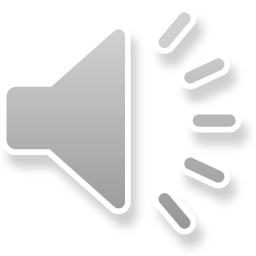 [ban-dar-ló-ghi]
10
Lobo Gris
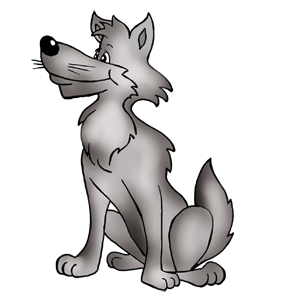 Oi, eu me chamo Lobo  Gris.Eu e meus irmãos nos tornamos companheiros fieis de Mowgli. 
Crescemos juntos e assim permanecemos, mesmo depois que ele deixou a alcateia. Vamos ensinar a vocês o significado destes sentimentos: amizade e companheirismo.Temos certeza que você já sabe do que estamos falando.
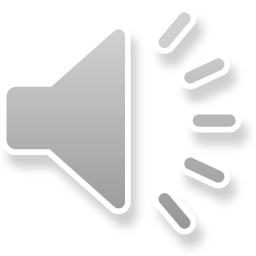 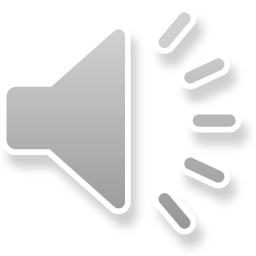 [lo-bo-gris]
11
Tabaqui
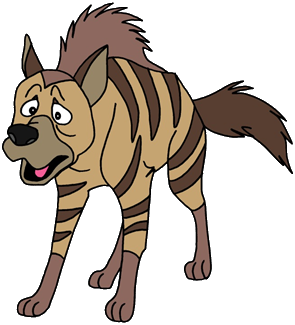 Sou Tabaqui, o Chacal, é verdade que sou Interesseiro e por isso vivo sempre junto de shere-khan, afinal preciso comer e ele sempre me fornece seus restos, adoro revirar do lixo. 
Sou sempre bem informado de tudo que acontece na floresta, foi eu quem  avisou ao Shere-khan que Mowgli estava na toca dos lobos. E outros animais me desprezam porque me acham covarde, mas eu nem ligo.
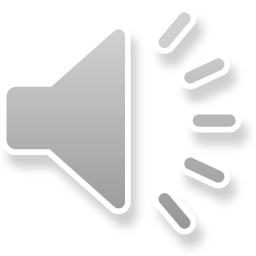 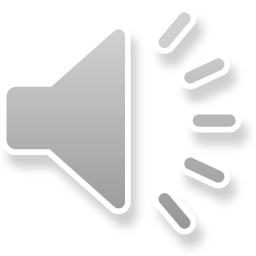 [ta-bá-qui]
12
Shere-Khan
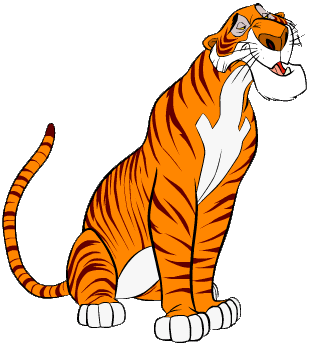 Eu sou
Sou o Shere-Khan um tigre manco com  grandes            garras e grandes dentes. 
         Sou mau e cruel, mas também sou covarde.       Por isso não gosto de lutar, não me arrisco.    Prefiro urrar desesperadamente para obter  proveito fácil.  
Fique atento porque  deixo transparecer aquilo que não sou. Pareço feroz e valente, mas na verdade ,   sou muito medroso. Vaidade sem fundamento é minha característica e comigo você vai aprender o quanto não vale a pena prejudicar os que estão ao seu redor. 
Penso que se eu seguisse a Lei da Jângal eu seria um tigre melhor, vocês não acham?
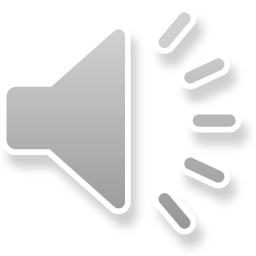 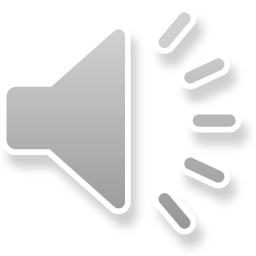 [xé-ri-cam]
13
Riki-Tikki-Tavi
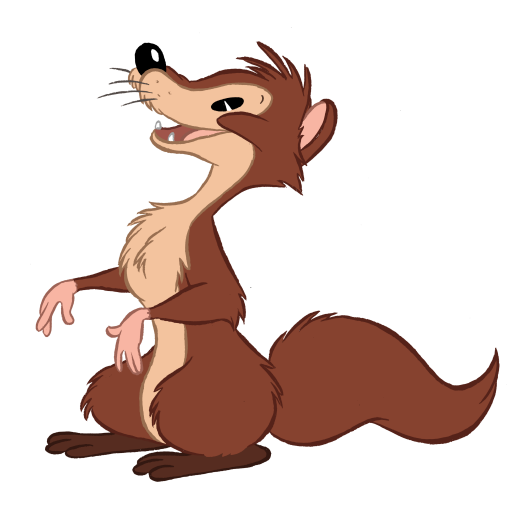 Meu nome é Rikki-Tikki-Tavi.
Sou um mangusto. Meu pelo e minha cauda se 
parecem com as de um gato pequeno e sou muito 
carinhoso e companheiro. Cuido dos que amo e
estarei sempre por perto, atento para ver como 
você está indo e se precisa de minha ajuda.
Pode ter certeza!
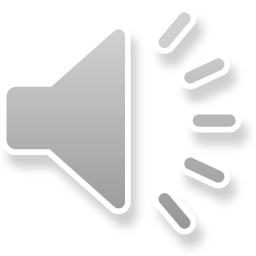 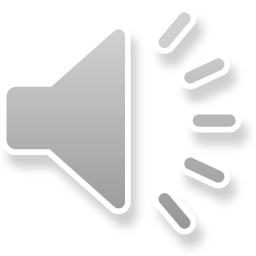 [ri-qui-ti-qui-ta-vi]
14
Kotick
Eu sou Kotick, a foca branca.  
Minha cor não é surpreendente? 
Não admiro, pois eu também não gostava da minha cor ser diferente da cor das outras focas.
Eu só queria ser igual a elas.
Mas descobri com o passar do tempo, que todos somos diferentes uns dos outros e o importante não  é como nos vemos, mas como nós somos. 
E é para isso que desejo convidá-los para descobrir o próximo e ajudá-lo a conviver com ele. 
Você verá como vai ser divertido.
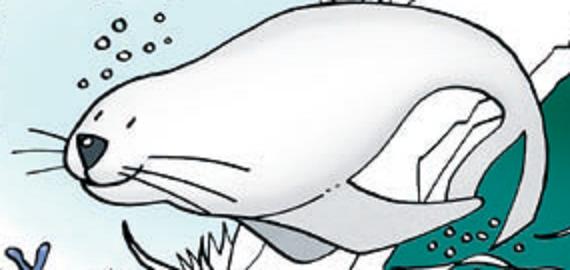 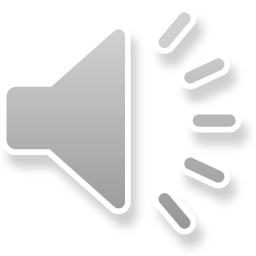 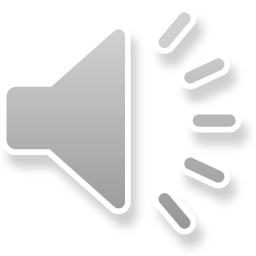 [co-ti-qui]
15
agradecimentos:
Este MP3 contou com a colaboração de:
Chefe Tati Pimentel que enviou textos,
Chefe Salvador Faria que gravou as pronuncias,
Chefe Paulo Cabello que gerou o áudio.
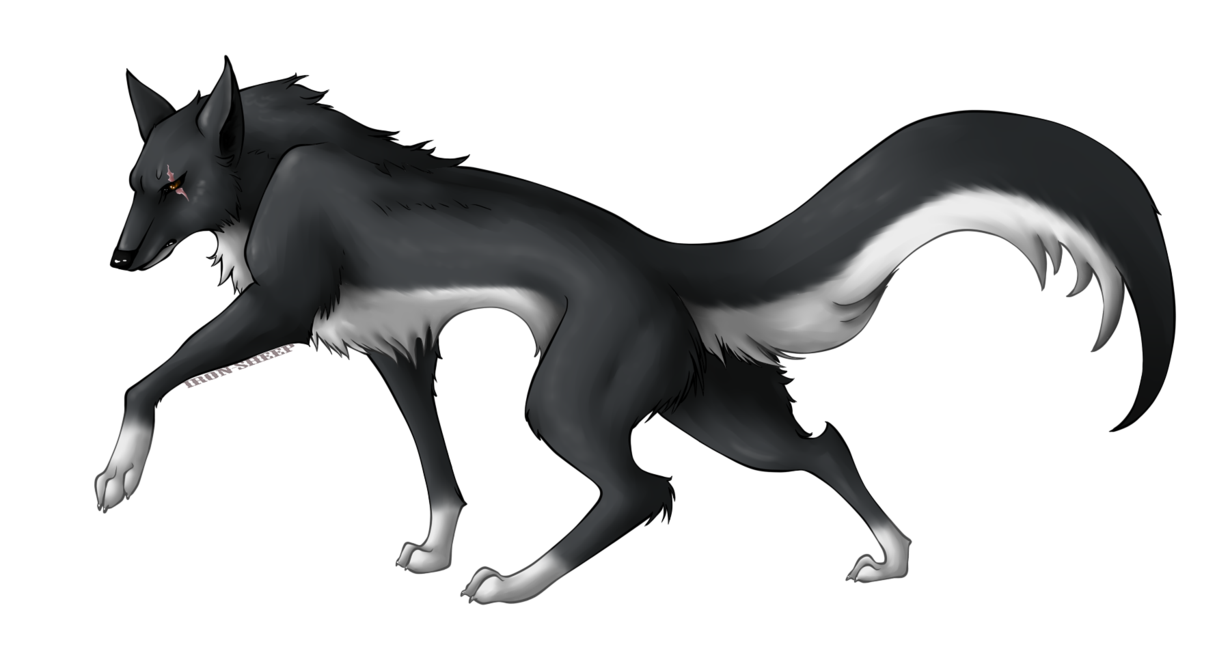 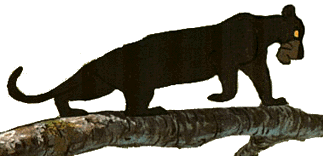 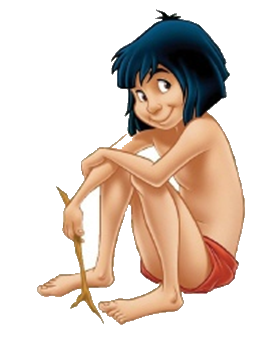 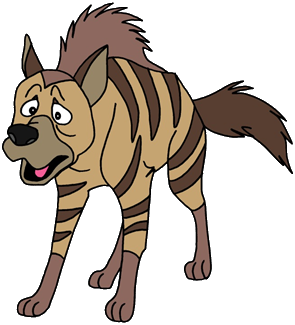 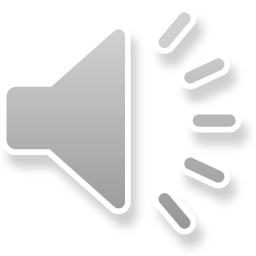 agradecimentos:
também à quem emprestou sua voz aos personagens:
               2 Aquelá ch.Fabio Neiva, 3 Mowgli Escoteiro Arthur de Lima Soller,             4 Baghera ch.Lenita Pessoa,  5 Baloo ch.Mello,    6 Kaá ch.Neide (pobre),              7 Chil  ch.Simões,    8 Hathi ch.Reginaldo Polesi, 9 Raksha ch.Vania Dohme,        10 Bandarlog ch.Bezerra,  11 Lobo Gris Escoteiro Guilherme Matos,      12 Tabaqui
      Lobinha Marjorie Polesi,    13 Shere-Khan ch.Salvador Faria,     14 Riki-Tiki-Tavi      ch.Tarzan, 15 Kotick ch.Simone Paula.
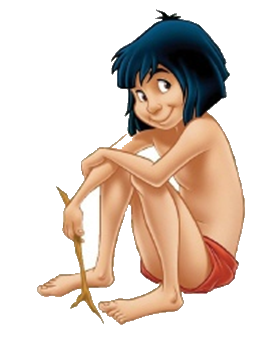 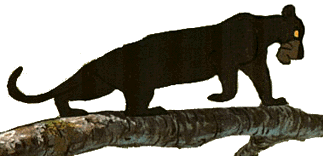 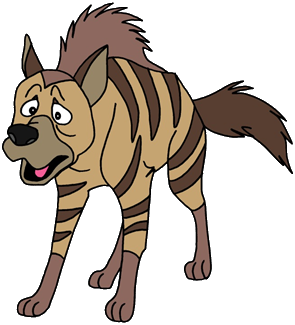 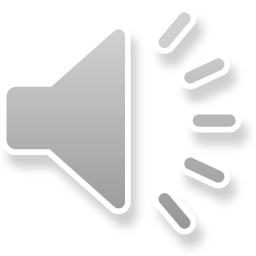